סֻלָם
פורית אברמוב
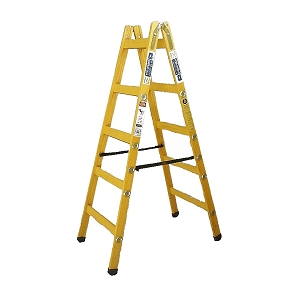 סֻלָם
פורית אברמוב
גֻּלָּה
פורית אברמוב
גֻּלָּה
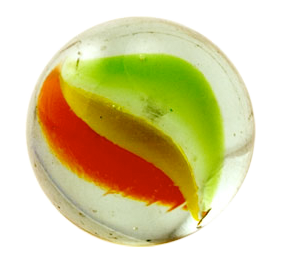 פורית אברמוב
אֲדֻמוֹת
פורית אברמוב
אֲדֻמוֹת
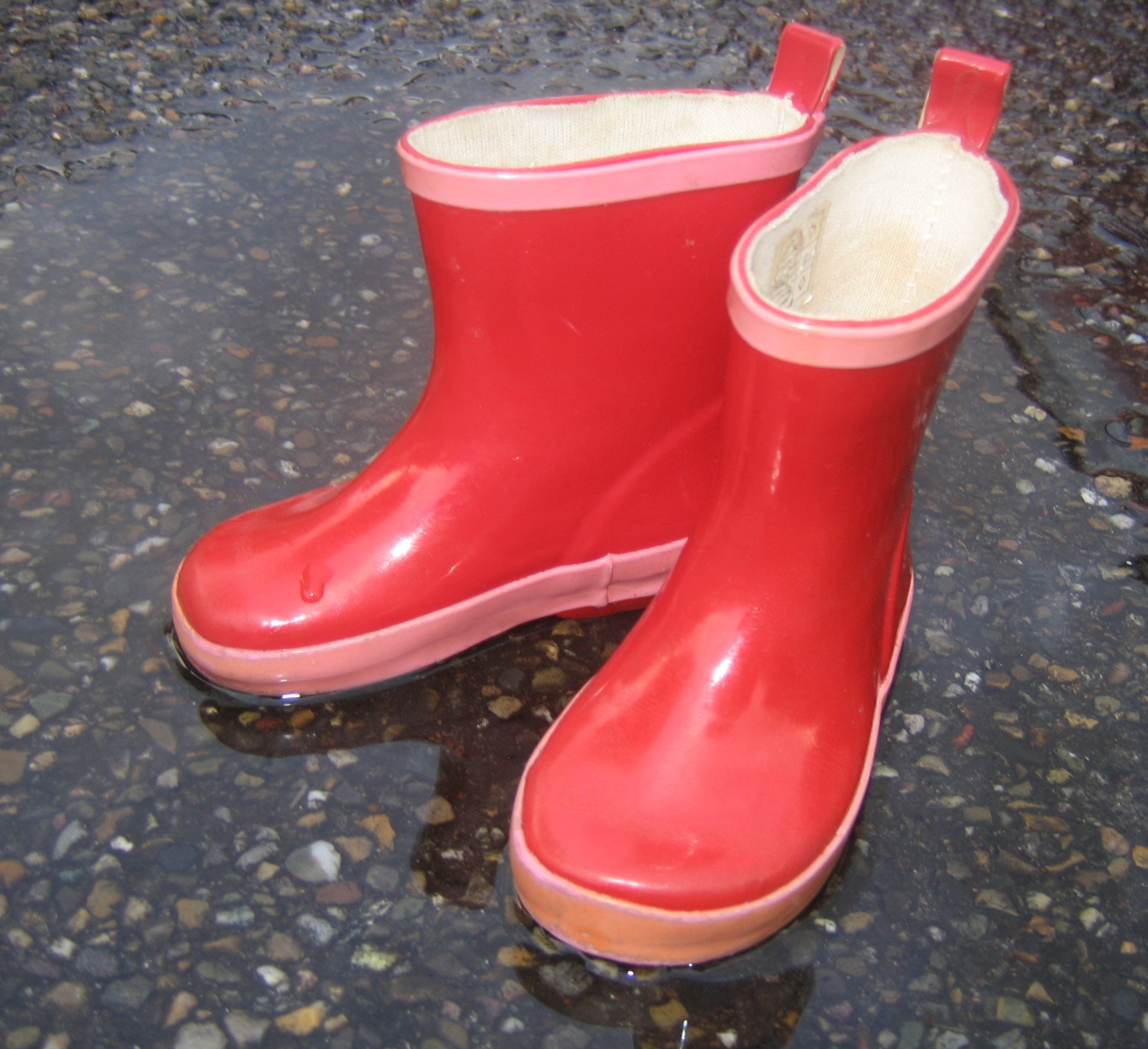 פורית אברמוב
כְּחֻלוֹת
פורית אברמוב
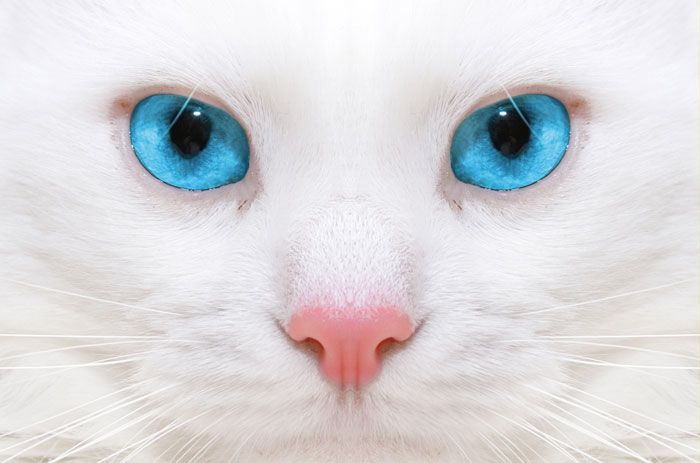 כְּחֻלוֹת
פורית אברמוב
צְהֻבּוֹת
פורית אברמוב
צְהֻבּוֹת
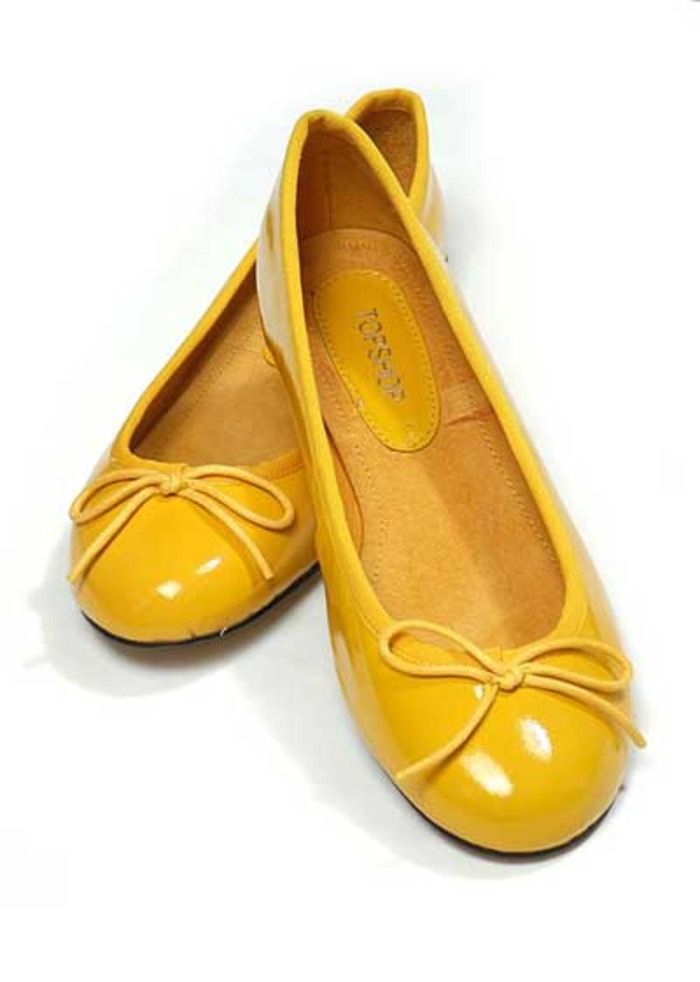 פורית אברמוב
יְרֻקוֹת
פורית אברמוב
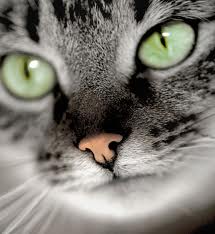 יְרֻקוֹת
פורית אברמוב
סְגֻלוֹת
פורית אברמוב
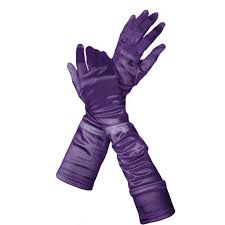 סְגֻלוֹת
פורית אברמוב
חוּמוֹת
פורית אברמוב
חוּמוֹת
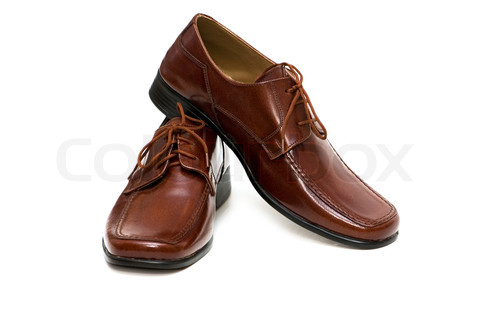 פורית אברמוב